Русский лубок
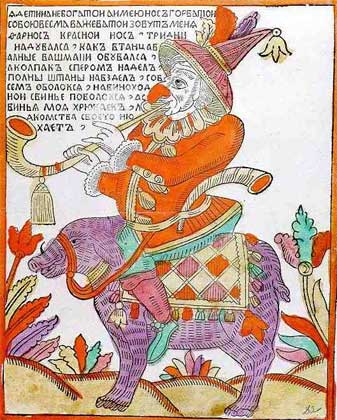 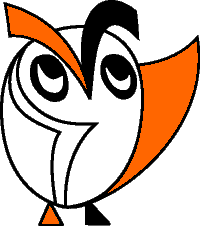 Изобразительное искусство, 2-й класс.
Урок 12.
© ООО «Баласс», 2012.
[Speaker Notes: Все картинки взяты с сайта: http://images.yandex.ru]
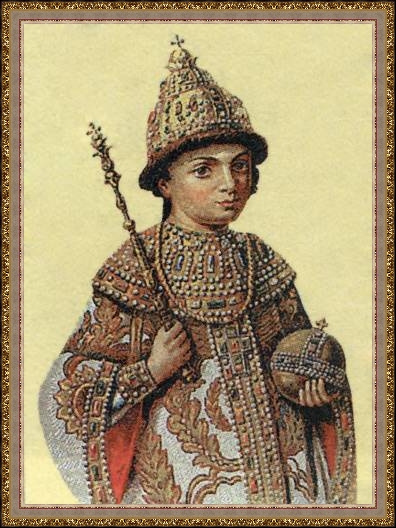 [Speaker Notes: Портрет Алексея Михайловича Романова]
Формулирование проблемы
Возможны и другие варианты проблемного вопроса
Почему картинки рассмешили царевича и как их создавали?
Русский лубок
Лубок – это раскрашенная народная гравюра с забавной или поучительной подписью. Лубочные картинки украшали дома российских крестьян и ремесленников.
Русский лубок
Лубок – это раскрашенная народная гравюра с забавной или поучительной подписью. Лубочные картинки украшали дома российских крестьян и ремесленников.
Первые лубки печатались с деревянных досок. Нередко над их изготовлением трудились целыми семьями. Потом этим стали заниматься городские ремесленники, профессиональные резчики.
Позже лубки стали печатать с медных досок. Эта техника позволяла выполнить очень тонкий рисунок. Поэтому сюжеты картинок стали разнообразнее, а тексты – длиннее.
Рассмотрите лубочные картинки, посовещайтесь в парах и ответьте, что их отличает от обычных рисунков?
Какие изобразительные средства использовали авторы лубков?
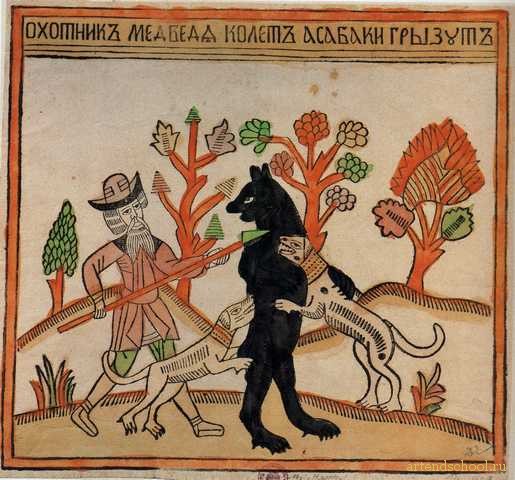 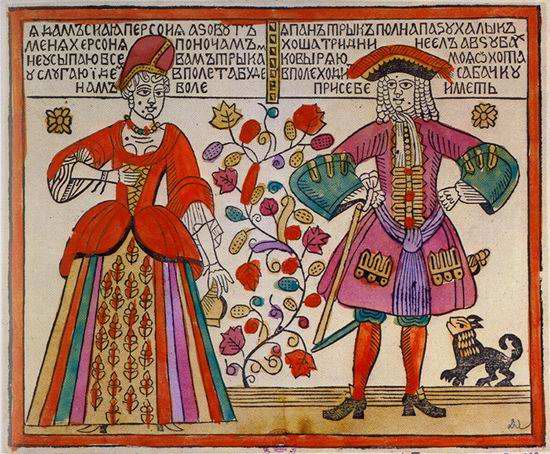 Какие выбирали цвета? Эти цвета тёплые или холодные?
Как изображали шерсть животных?
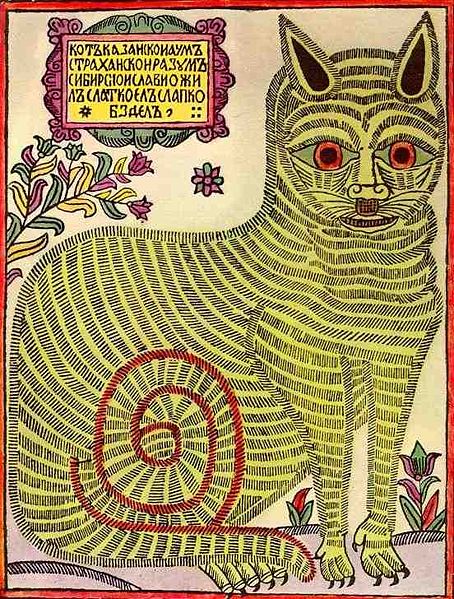 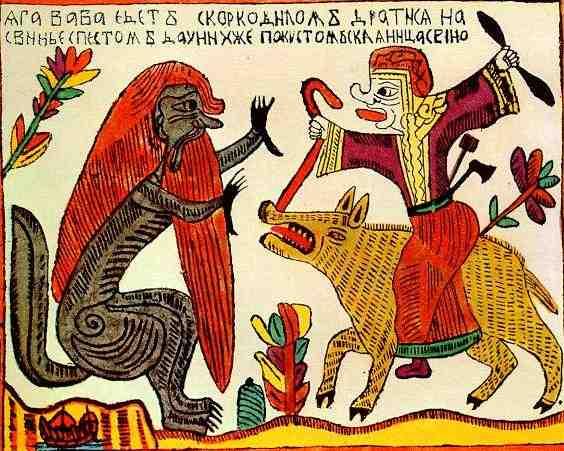 Нарисуйте в альбоме какое-нибудь животное или растение, подражая мастерам лубка.
Практическая работа
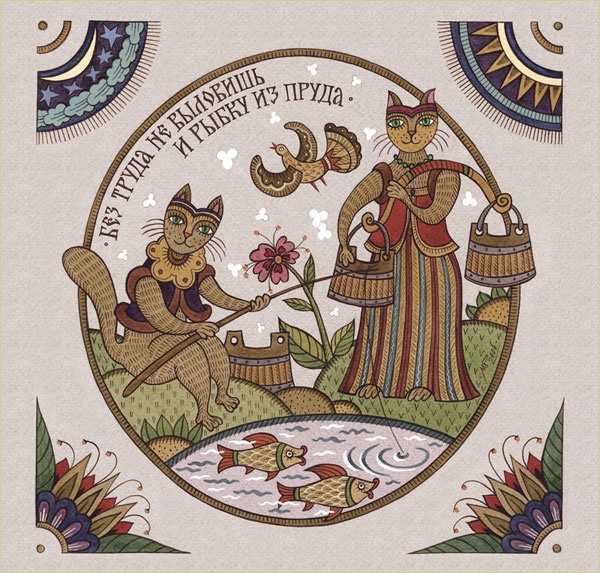 Выражение решения проблемы
Почему картинки рассмешили царевича и как их создавали?
Зерно в колоске – не валяйся в холодке.
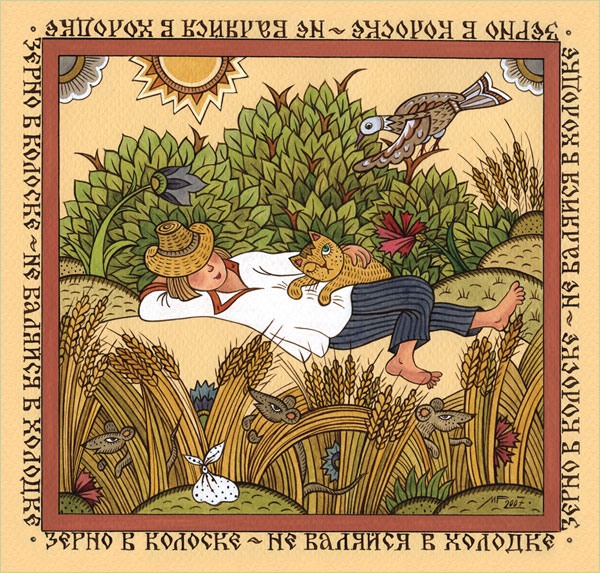 з
Марина Русанова
Нет друга – так ищи, а нашёл – береги.
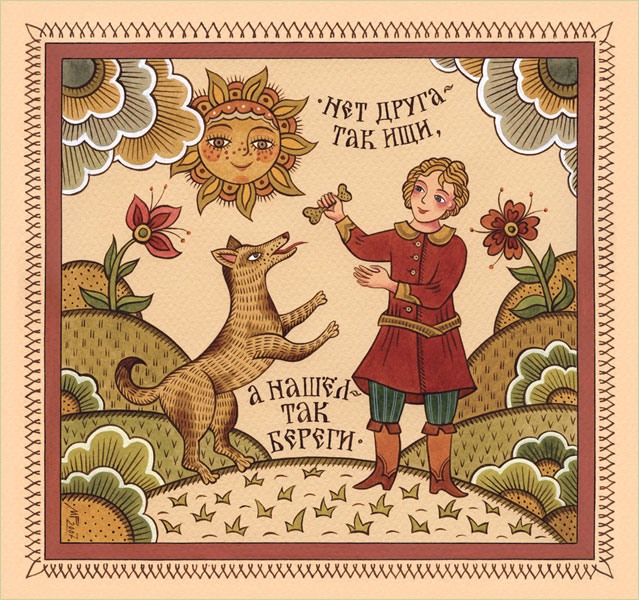 Марина Русанова
Не красна изба углами, а красна пирогами.
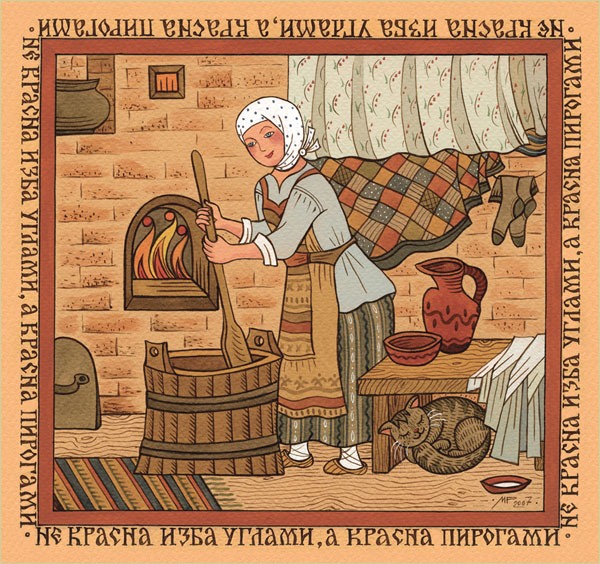 Марина Рузанова
Хочется рыбку съесть, да не хочется в воду лезть.
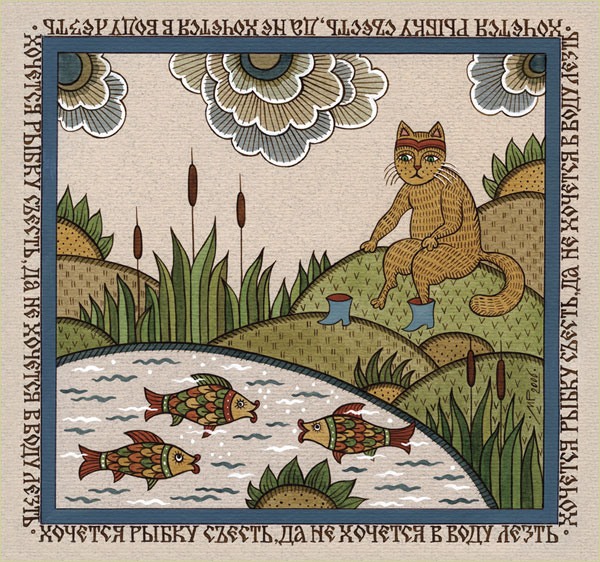 Марина Русанова
Любишь кататься – люби и саночки возить.
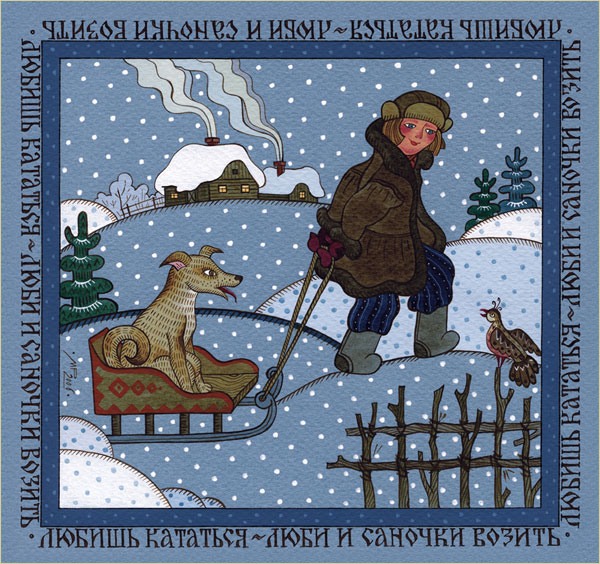 Марина Русанова
Рефлексия
– Что нового вы сегодня узнали, чему научились?
– Что вас удивило на уроке?
– Пригодится ли в жизни то, чему вы сегодня научились?
Домашнее задание
Принести альбом, Рабочую тетрадь, хорошо отточенные простые карандаши (мягкие и полумягкие), ластик, маленький деревянный брусочек или деревянную линейку для очистки ластика.